Ethics of Tuberculosis Prevention, Care and Control
MODULE 6: Supporting adherence to TB Treatment
[insert Speaker Name
Date & 
Location here]
Insert country/ministry logo here
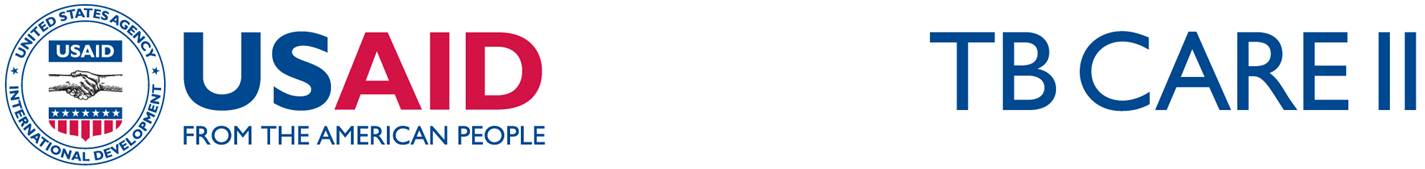 Objectives
Upon completion of this module, you will be able to:
Identify strategies for promoting adherence to treatment
Discuss ethical issues around adherence to treatment
2
[Speaker Notes: Review slide contents]
Ethical basis for promoting adherence to TB treatment
Providers have obligations to patient and public to support patient’s ability to adhere to treatment
People with TB have ethical duty to complete therapy
However, completing TB treatment can be difficult for patients:
Lost wages and impacts (food, supporting family etc.)
Stigma
Side effects
Partnership is key to success!
3
[Speaker Notes: Explain that taking TB medications as prescribed is the most essential aspect of TB treatment
As discussed previously, adherence to TB treatment:
protects the patient’s own health 
prevents the further spread of the disease
prevents the development of drug-resistant strains 
Review slide content
Emphasise the need for partnership between providers, patients, and others who can assist in ensuring treatment completion
In addition to challenges listed on slide, there are also some costs to patients, as discussed previously in module on access to care (transportation etc.)]
Patient-Centred Care
“Patient-centred care reflects a partnership among practitioners and patients to ensure that decisions respect patients’ wants, needs, and preferences and that patients have the education and support they need to make decisions and participate in their own care. Patient-centered approaches recognise that care is provided along a continuum of services”
O’Donnell MR, Daftary AD, Frick M, Hirsch-Moverman Y, Amico KR, Sentilingham M, Wolf A, Metcalfe JZ, Isaakidis P, Davis L, Brust JCM, Naidoo N, Garretson M, Zelnick JR, Bangsberg D, Padayatchi N, Friedland G. Consensus statement on behalf of the attendees of the ‘Re-inventing adherence: patient-centered care for drug-resistant TB and HIV’, March 19, 20, 2015, Columbia Mailman School of Public Health, Columbia University, New York, NY, USA
[Speaker Notes: Note that this definition was provided earlier, but is important to frame the discussion around supporting adherence
Utilising the approach outlined here, as well as creating a partnership with the patient and others is essential in supporting patient adherence
Note that some of the strategies discussed in this presentation should be implemented in a patient centered manner]
Directly observed therapy (DOT)
May improve adherence to treatment
Benefits of DOT can include:
Minimising the burden of care on patient
Reducing indirect costs of care, such as time lost from work
Providing encouragement and support for patients
Opportunity for early detection and management of side effects
5
[Speaker Notes: Review slide content
Note that there is discussion and debate about this topic, as for diseases such as HIV, DOT is not incorporated]
Directly observed therapy (DOT) - 2
Ethically justifiable when done as part of a patient-centred approach to care:
Take steps to avoid the stigmatisation of patient 
Give patient choices about who will observe them and where observation will take place 
Clearly explain what will happen if patient is non-adherent
Implement mechanisms to promote early detection and proper management of side-effects
DOT should be process for providing support, motivation, and understanding to patients
6
[Speaker Notes: Review slide content 
Provide examples of these approaches:
Avoiding the stigmatisation of patients, for example, through community education about TB;
Giving patients choices about who will observe them (and where); the person chosen to do the observation must assume responsibility to ensure that the therapy is completed or, if it is not, to notify the patient’s health-care provider;
Clearly explaining what will happen if the patient is non-adherent (e.g. defaulter tracing);
Implementing mechanisms to promote early detection and proper management of side-effects
Directly observed therapy should be seen as a process for providing support, motivation, and understanding to patients. It is a necessary part of TB care, but is not intended to be a method for ‘forcing ‘patients to do something against their will]
Promoting adherence through use of incentives and enablers - 1
Enablers refer to mechanisms or resources that facilitate patients’ ability to adhere to treatment
Examples include:
Taxi/bus fare
Food baskets
Incentives refer to small rewards to encourage patients to adhere to TB treatment by motivating them with something they want or need
Examples include:
Cash payment
Clothing
7
[Speaker Notes: Review slide content]
Promoting adherence through use of incentives and enablers - 2
Use of incentives and enablers can help mitigate the impact of the social determinants of TB
Create opportunities to stay in touch with health care workers or DOT supporters
Empower patients to take an active role in their care
Promote ethical value of  autonomy
Should be chosen according to patient’s needs and interests
Must be provided in an equitable and non-discriminatory way
8
[Speaker Notes: Review slide content
Emphasise that the impacts of social determinant such as poverty may make it difficult to compete a full course of treatment (e/.g need to work to provide for family . Enablers can help to counter this by providing food or  meeting other needs
Note that enablers should be considered carefully in light of ethics: Rather than providing a meal to mothers at the clinic, provision of a food basket will allow her to provide food for her children and family as well 
Note that learning as much as possible about patients will help to identify their needs and interests and better motivate them to complete treatment. This can help to  identify personalised items, which will be of value to the patient]
Promoting adherence through use of incentives and enablers -3
When to offer:
Enablers: May be vital to the initiation of treatment and should be provided as soon as treatment starts
Incentives: Best time to begin using incentives is after a good relationship has been established with patient
9
[Speaker Notes: Review slide content
Emphasise that the impacts of social determinant such as poverty may make it difficult to compete a full course of treatment (e/.g need to work to provide for]
Let’s discuss incentives and enablers …….
PLENARY
What, if any enablers or incentives have you employed to encourage adherence?  
For each of these, what are the trust or ethical concerns identified, and how can these be managed?
10
[Speaker Notes: This is a plenary discussion, in which all delegates participate   
Refer to the Facilitator Notes for background for this discussion
Assign 10-15 minutes for the discussion 
Ask that they answer the question, based on their experience
Remind delegates that there are no right or wrong answers and that all views and opinions should be respected
Record responses on a flipchart 
At the end, summarise the discussion and point out areas of convergence and divergence with the lesson content and hand out the Supporting Adherence to TB treatment: Plenary Discussion Delegate Hand-out]
Use of incentives for completing treatment: Summary
Provision of incentives should be based on:
Expected efficacy of practice
Sensitivity to local norms
11
[Speaker Notes: The process of treatment involves significant burdens that patients undergo not only for their own benefit but also for the benefit of the community
According to the ethical principle of reciprocity, when individuals accept burdens for the benefit of the community it is appropriate for society to provide something in return
Review  slide content
Note that if incentives are offered, it is important to ensure that they are managed carefully. For example, mechanisms should be established to ensure that they are not provided to individuals who do not actually need TB treatment
In addition, they should not be allocated in a discriminatory or inequitable manner]
Ethical considerations regarding non-adherence - 1
Ethical obligation to follow up with patients who are having problems with adherence
Demonstrates commitment to:
Promoting the individual patient’s best interests 
Need to protect others in the community from the risks of untreated TB
12
[Speaker Notes: Review slide content]
Ethical considerations regarding non-adherence -  2
Efforts to contact patients must be carried out in a way that minimises intrusions
At initiation of treatment, patients should be:
Informed that they will be contacted if they do not keep appointments
Given a choice about the process by which communication will take place
13
[Speaker Notes: Review slide content
Emphasise that efforts to contact patients who do not show up for treatment create a risk of intruding on individuals’ privacy and autonomy. These efforts need to be carried out in such away that minimises intrusions. For example, if health care workers visit TB patients at home, they should not arrive in vehicles that can be identified as belonging to the TB programme
When patients start treatment, they need to be told that they will be contacted if they do not show up for their appointments. The programme will either call them or visit them at home, depending on which method is likely to be effective]
Response to non-adherence
Try a different approach
Try to identify most effective methods and best practices to promote adherence
Reconsider overall approach to treatment, especially if non-adherence is on large scale
This may indicate system issues that must be improved
*Remember the ethical principle of autonomy*
14
[Speaker Notes: Review slide content
Emphasise that if existing strategies for encouraging patients’ adherence to treatment do not work, the first response should be to try a different approach. For example, scheduling treatments at a different time, relying more heavily on directly observed therapy, or addressing any possible complicating factors such as drug or alcohol use
Clarify that formal research is not required to determine the most effective methods to promote adherence. Providers can ask patients what would help them, and  can also document which methods are most successful
Explain that programmes that frequently experience problems with adherence should reconsider their overall approach to treatment. While isolated cases of non-adherence may reflect patient-specific factors, on a larger scale it suggests that the system has failed to adequately  implement a person-centred approach to care
In very rare instances, if all reasonable efforts to promote adherence have failed and the patient still remains infectious, involuntary isolation or detention may be considered, following a clearly defined procedure with approvals and safeguards to protect patient’s rights and autonomy. This possibility is discussed below in the section on Involuntary Isolation and Detention]
Denying treatment to individuals based on predictions about non-adherence
No evidence that non-adherence can be accurately predicted
Specific reasons that may impede adherence should be addressed as part of initial discussions about treatment
Distinguish from situations in which conditions in a particular setting are inadequate to support TB programme at all
15
[Speaker Notes: State that it is not ethically acceptable for health care workers to refuse to initiate TB treatment because they think a patient will not adhere to treatment  
Review slide content
Emphasise that any attempt to predict adherence is likely to be based on inappropriate stereotypes and is inherently unethical
Denying treatment to individual patients based on predictions about non-adherence should be distinguished from situations in which conditions in a particular setting are inadequate to support a TB programme at all, such as settings in which basic needs of adequate water, food, shelter and sanitation cannot be met]
Provider’s ethical obligations when treatment fails
Fundamental ethical obligation to avoid abandoning patients for who treatment is not working
Obligation of non-abandonment requires provision of palliative care 
Location of care based on an individualised risk assessment
Individual’s degree of infectiousness
Willingness and ability to comply with infection-control precautions
Presence of children in the home
Preparation and training of community care providers
16
[Speaker Notes: Review slide content 
Emphasise that the obligation of non-abandonment requires the provision of both chronic and terminal palliative care as needed). The fact that curative treatment is not working does not absolve the provider of responsibility for optimising the patient’s comfort and well-being
State that isolation or detention should only be considered as very last resort and will be discussed in detail later in the course]
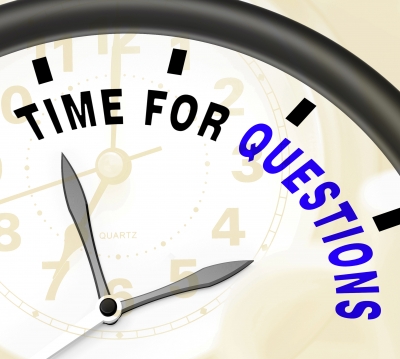 17
[Speaker Notes: Check if delegates have any questions and address these
This is the end of the module on ‘Supporting Adherence to TB treatment’
Next, we’ll be focusing on ‘Availability of Drug Susceptibility Testing and Access to MDR- and XDR-TB Treatment’]